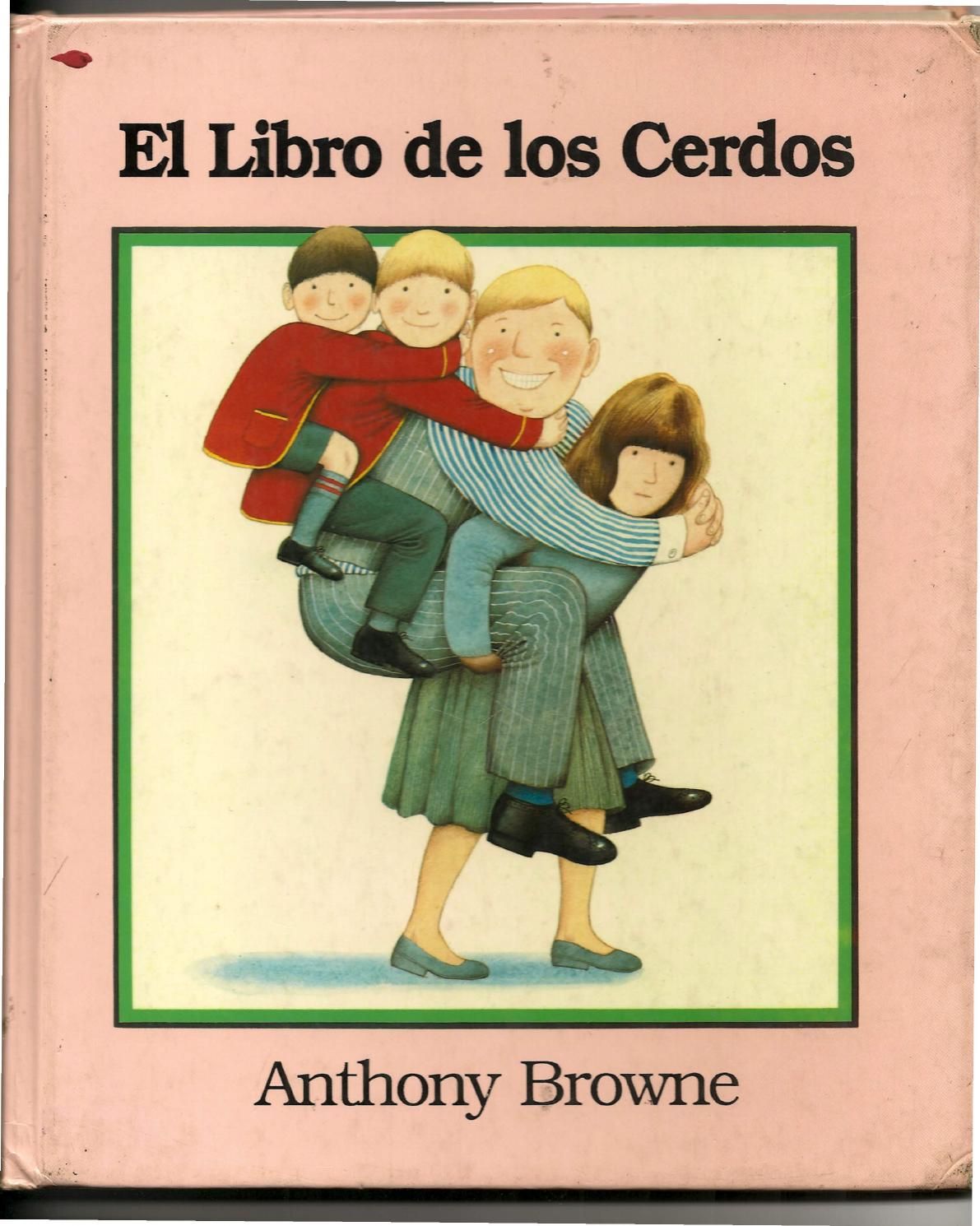 PDF: https://es.slideshare.net/marcelobosa/el-libro-de-los-cerdos-anthony-brown-32682791

VIDEO: https://www.youtube.com/watch?v=oYOK1FMT-js&t=22s

Evaluación Actividad: https://docs.google.com/forms/d/e/1FAIpQLScog60Qk8268NE6eBIE_Tf9RdMb8aU35NigQQ8mR6_SfhNc2g/viewform?vc=0&c=0&w=1